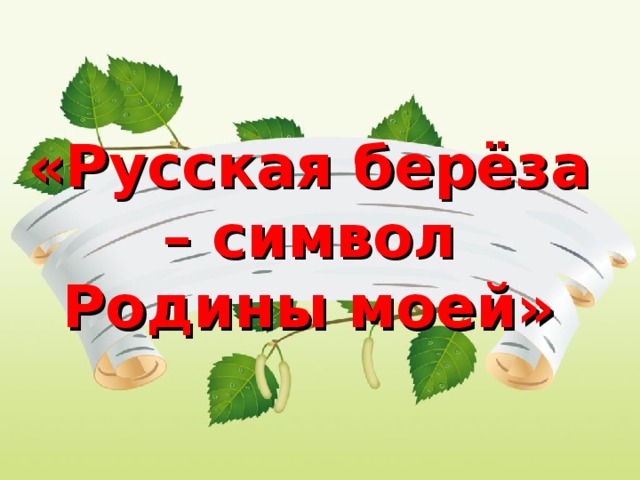 МКДОУ детсад «Ласточка»
Воспитатель Щегловская Р.Н.
2016
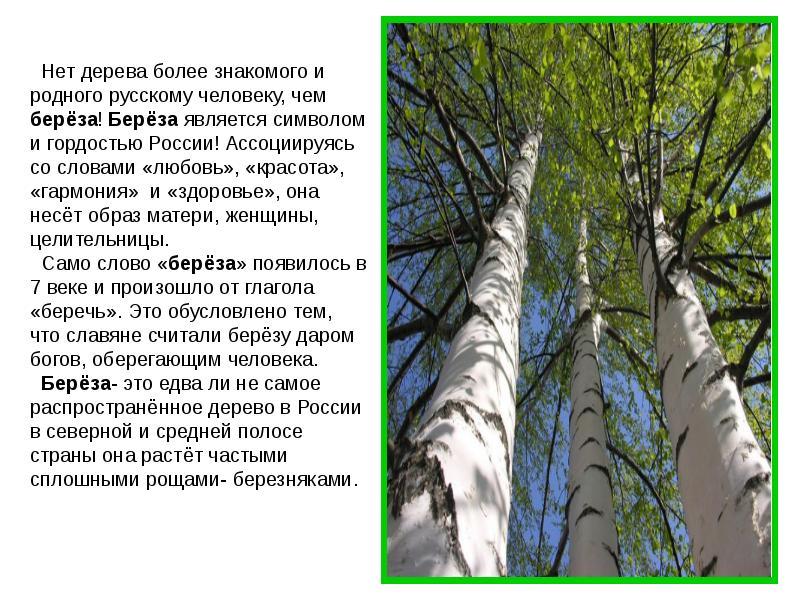 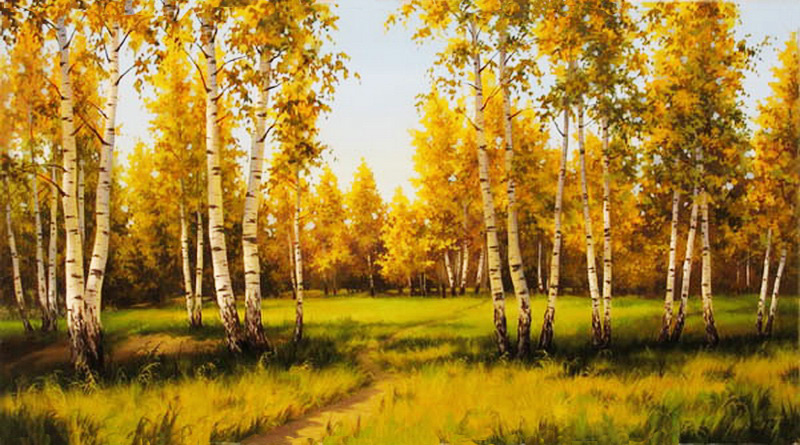 Люблю я пышное природы увяданье, 
В багрец и золото одетые леса,
                                                                      А.С.Пушкин
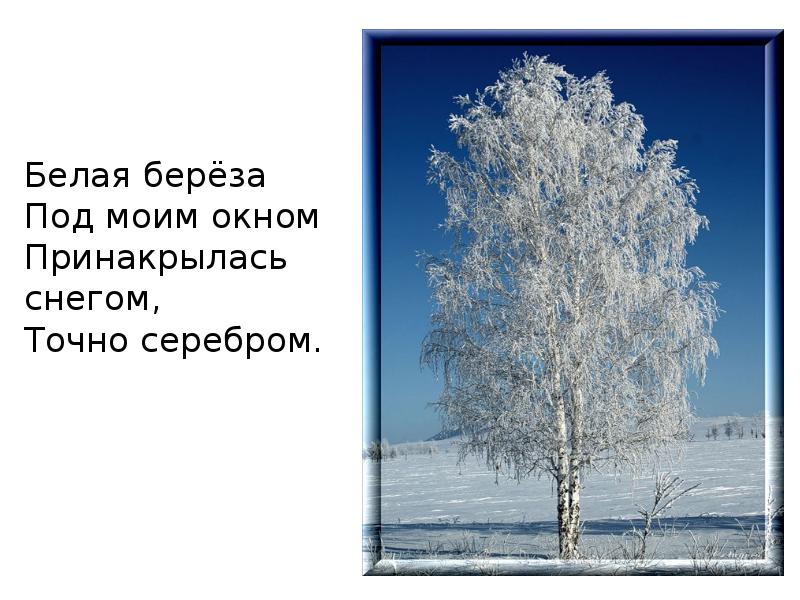 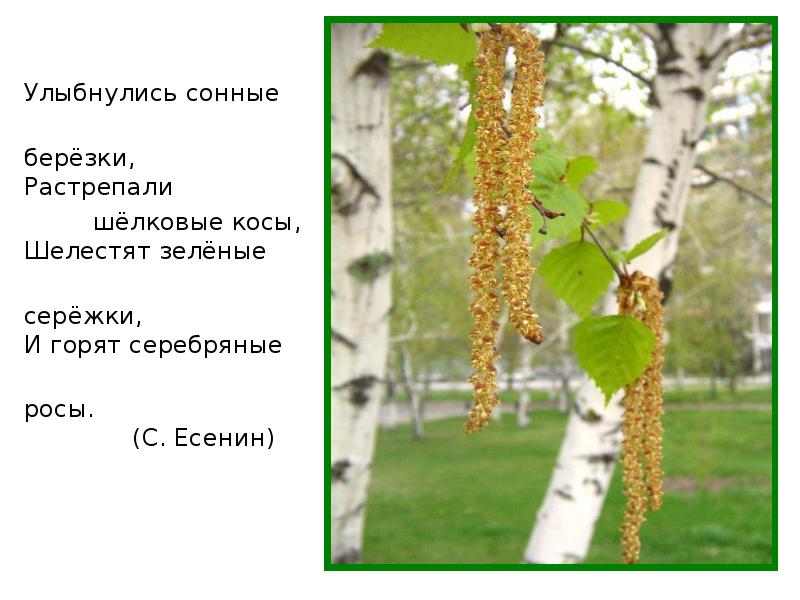 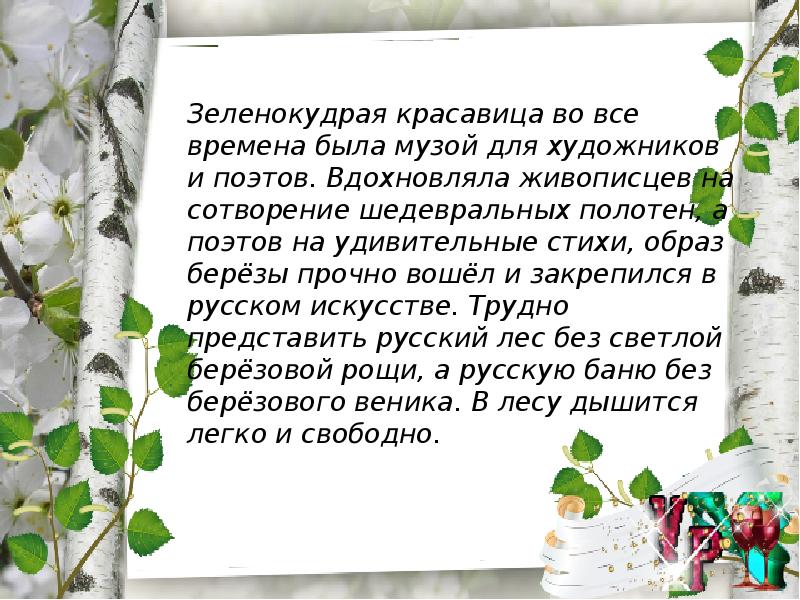 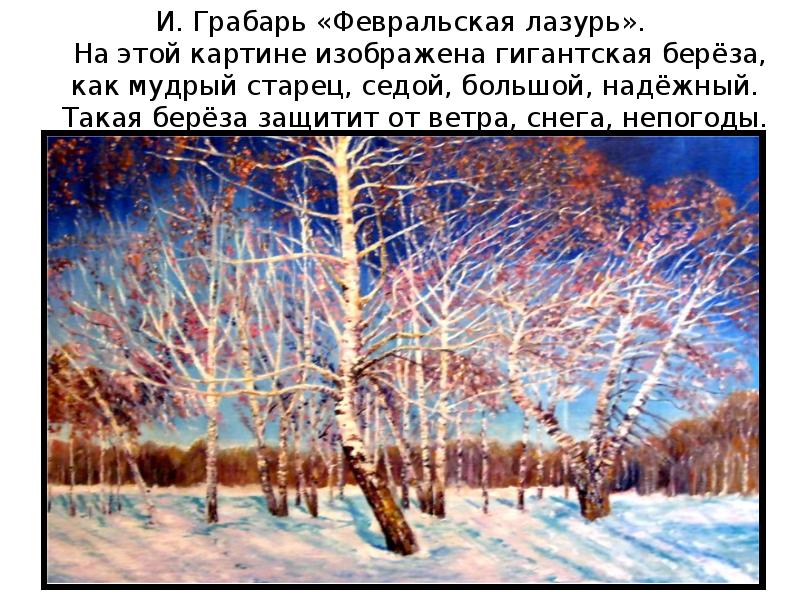 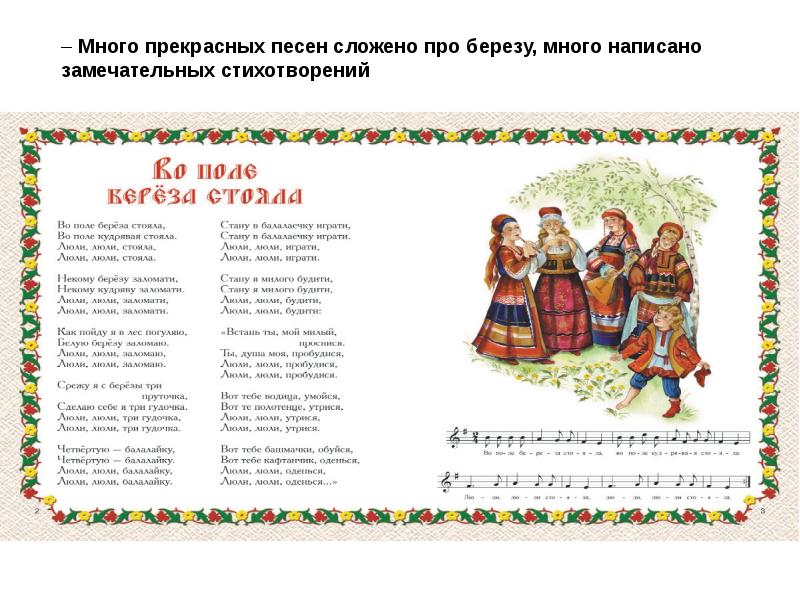 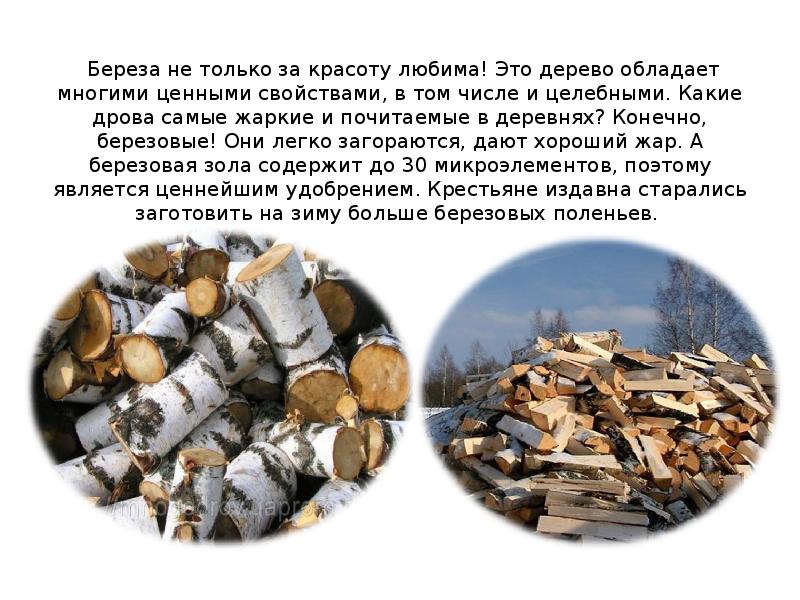 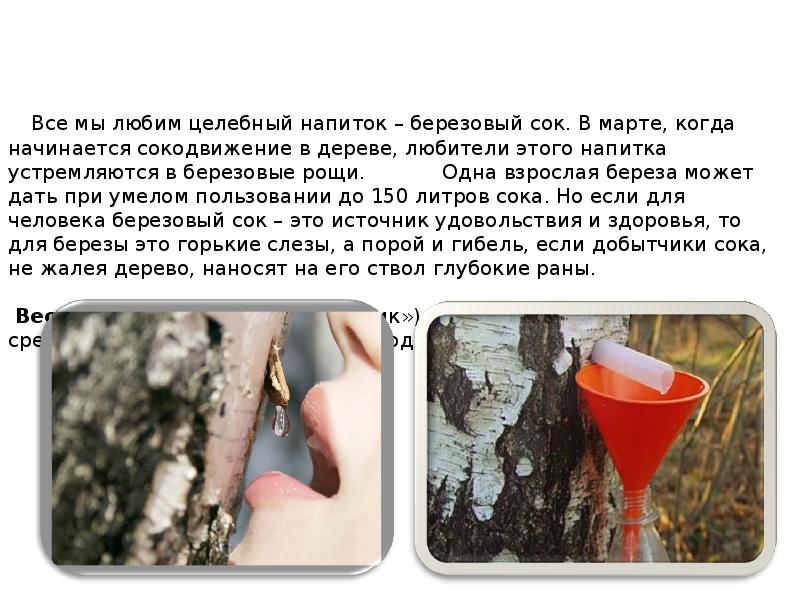 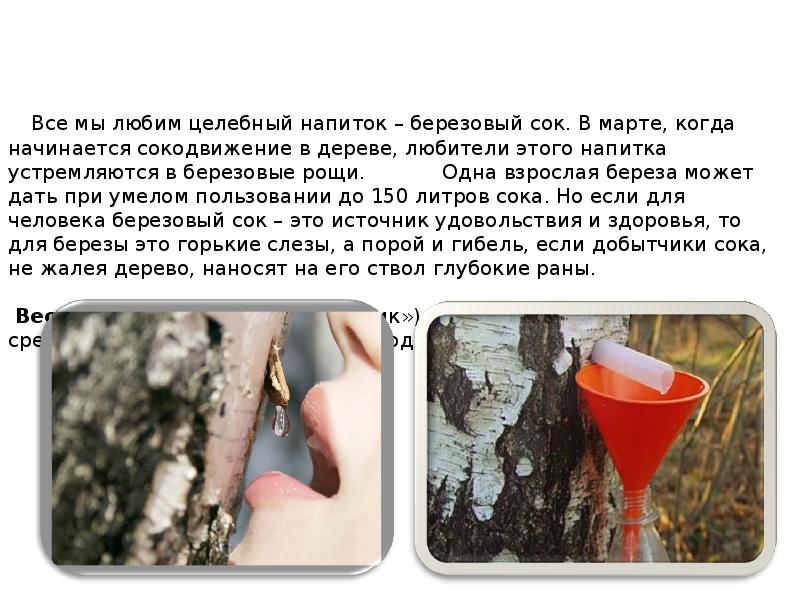 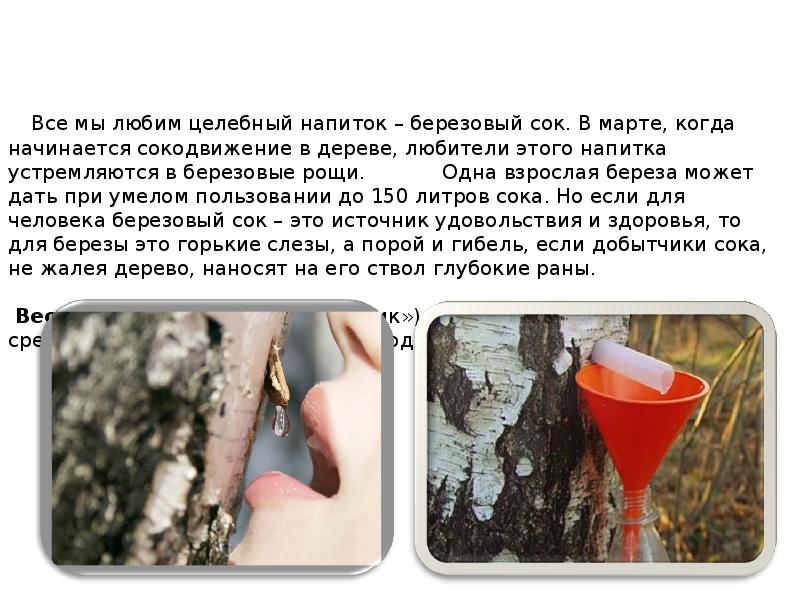 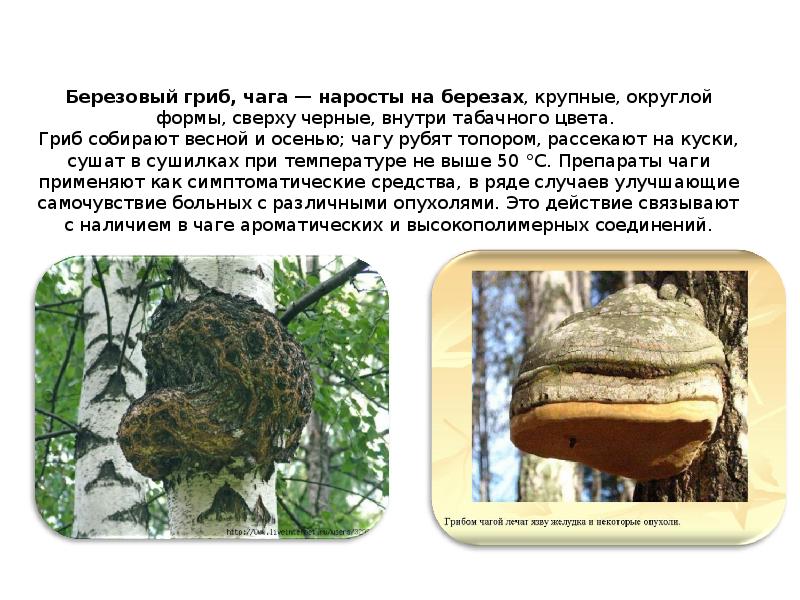 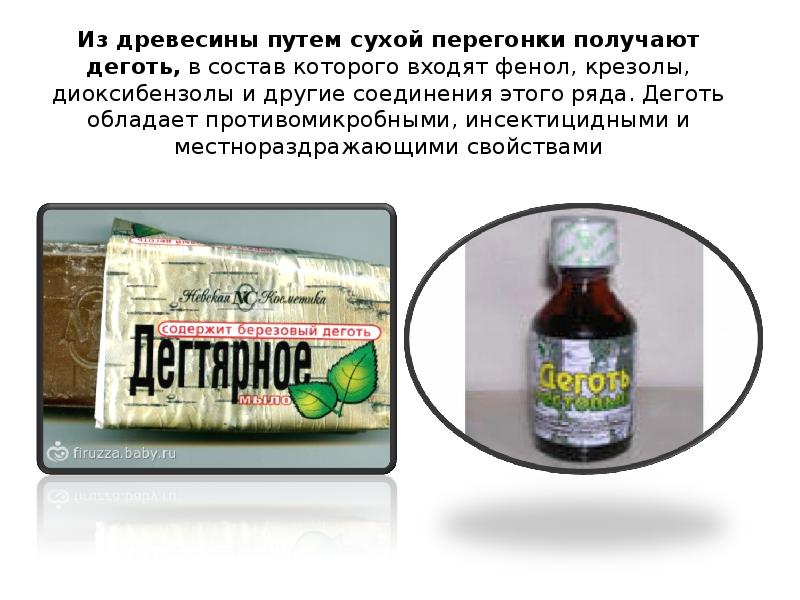 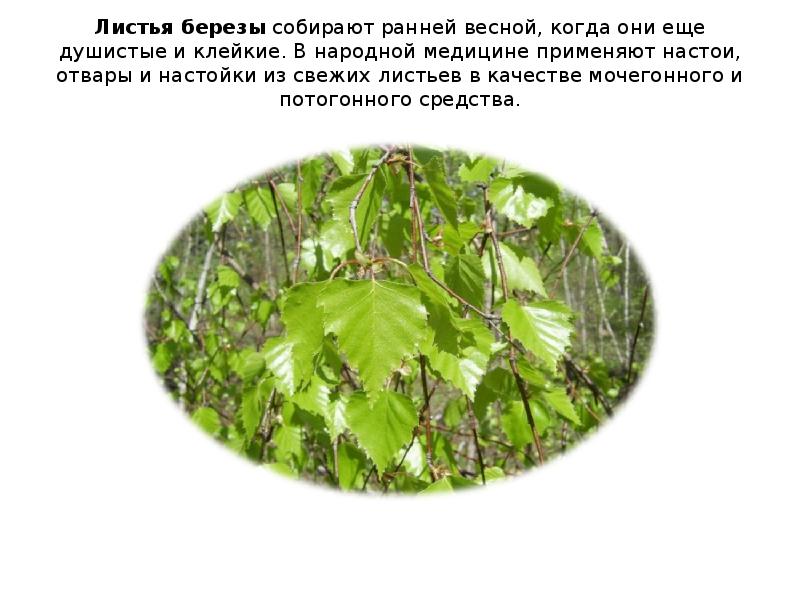 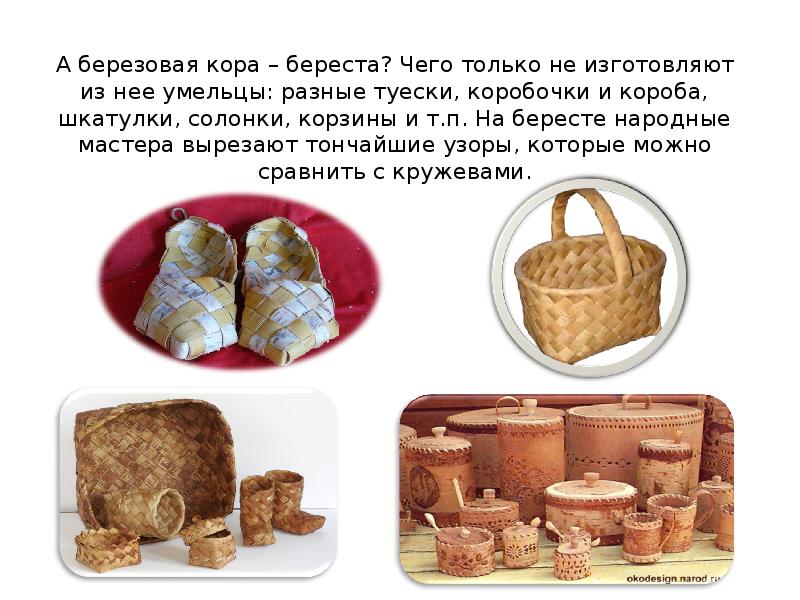 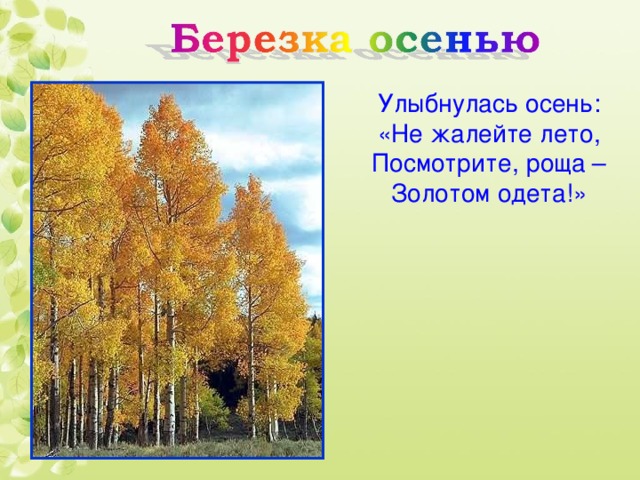 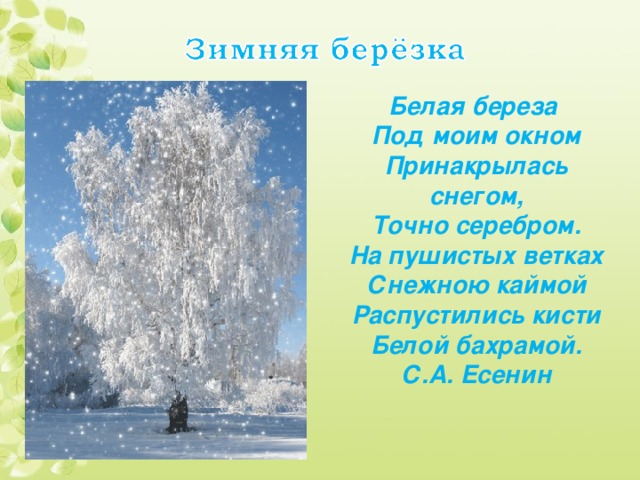 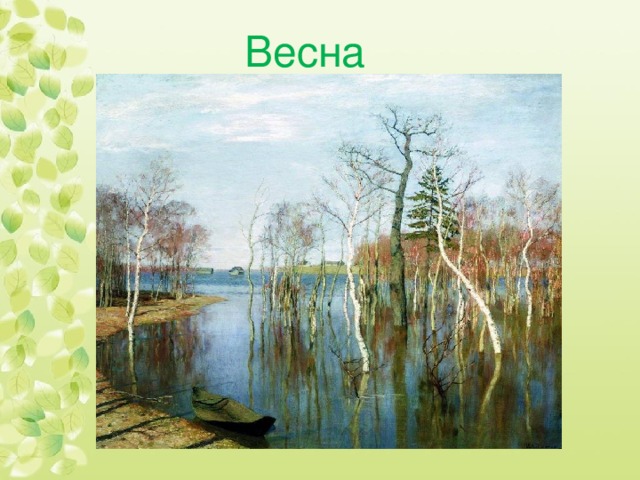 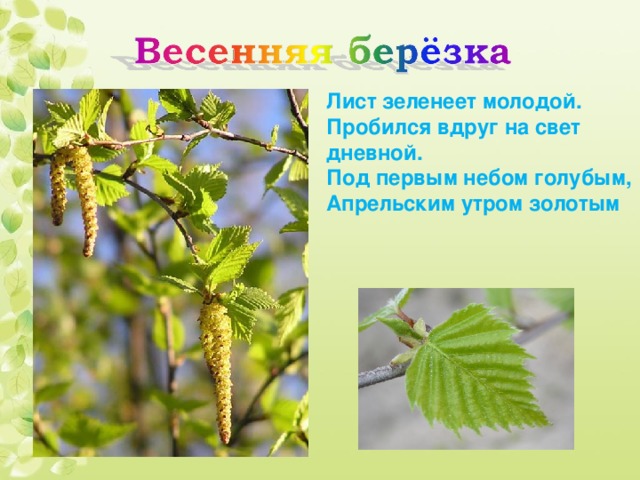 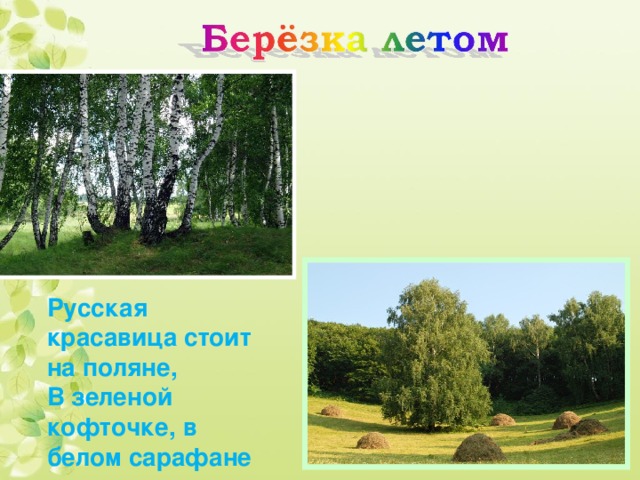 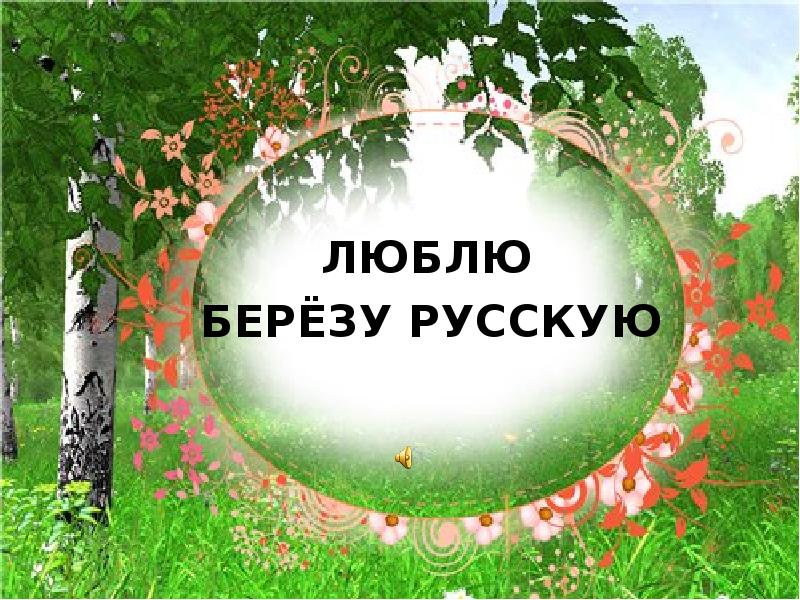